Introduction of Statistics in High Energy Physics
Xin Qian 
BNL
1
About Statistics
What’s statistics?       
To physicist, statistics is a language 
A language that we can use to communicate with each other in a clear and concise way
“Daya Bay discovered the non-zero value of θ13 with a statistical significance > 5σ”
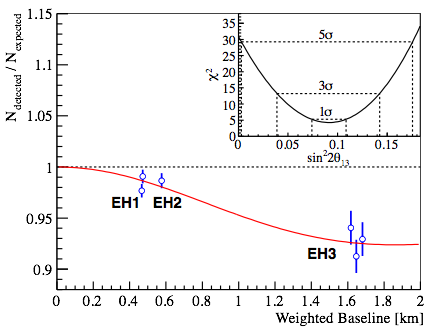 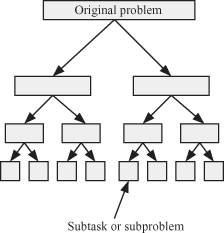 Daya Bay 2012
A tool that help us to organize our thoughts (e.g. convert problem  questions, divide a big question  many small questions)
2
Basic Concept:Experimental Uncertainties
3
Basic Concept: Experimental Uncertainties
Being a physicist, the first thing that we learnd is that everything is associated with uncertainties

Statistical Uncertainty
Arise random fluctuations in a measurement
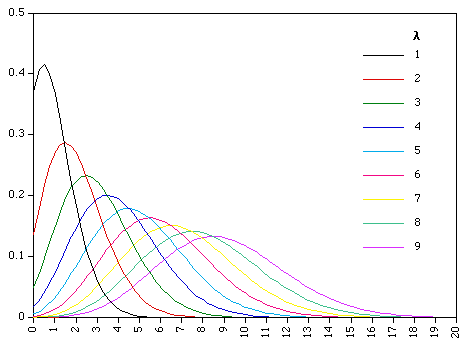 Poisson Distribution
Approaching to Normal (Gaussian) distribution at large λ (expected number of events)
4
Systematic Uncertainties
Arise from inaccuracy intrinsic to the measurement system (e.g. instrumentation)

Correlated and uncorrelated systematic uncertainties

Example:
Use a ruler for two measurements
The systematic uncertainties due to the inaccuracy of this rule are correlated
Uncertainty will not become smaller even you measure many times

Use two rulers, each for one measurement
The systematic uncertainties due to inaccuracies of these rulers are not correlated
5
Error Propagation: first derivative
Assuming “A” and “B” are uncorrelated
Assuming “x” and “y” are uncorrelated, but “f” and “g” are not
Underlying assumption:  (random) fluctuations and variations follow Normal (Gaussian) distribution
6
Covariance Matrix
Define operator “E” to be the expectation
Covariance matrix KXX = E[(Xi-E[Xi])(Xj-E[Xj])]





With Gaussian approximation, the covariance matrix incorporates all (statistical + uncorrelated/correlated systematic) uncertainties
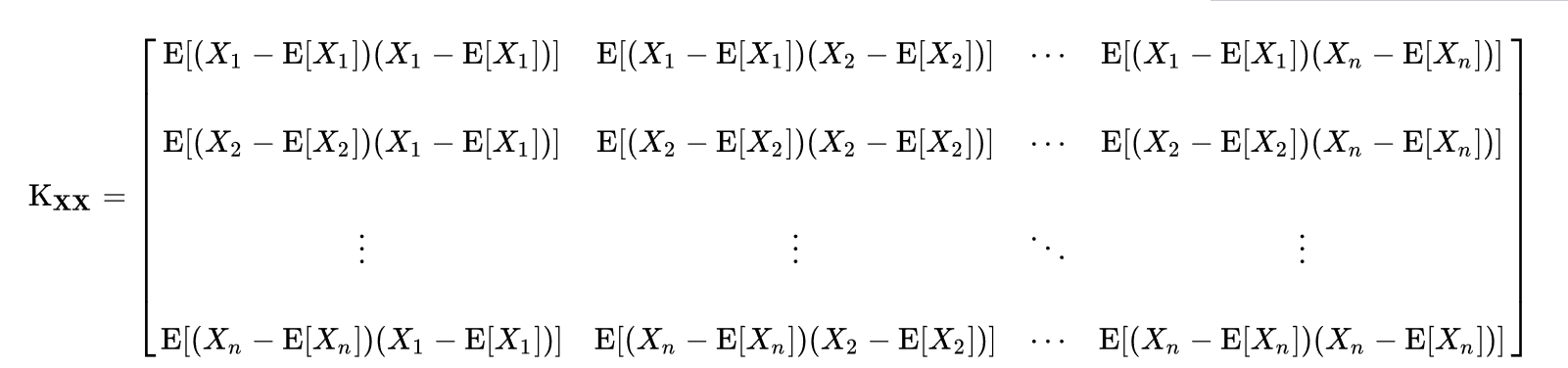 7
Power of the Covariance Matrix
Given vectors X, Y with their mean and covariance matrix



We can calculate the conditional mean with Linear Algebraand conditional variance
Expectation on Y given the measurement of X
Uncertainties on Y given the measurement of X and X’s uncertainties
8
E. L. Morris “Multivariate Statistics: a Vector Space Approach” 1983.
Also the math behind the “Gaussian Process”
One Simple Example
Two detectors with isotropic neutrino flux (10% uncertainty)



Assume perfect measurement of neutrino flux at ND (X)


Assume 1% measurement of neutrino flux at ND (X)
Detector Related
Perfect constraint at FD predicted flux (Y)
Far Detector flux (Y) is constrained to < 1%
9
Basic Concept:Test Statistics
10
Basic Concept: Test Statistics
“Test statistics” in the field of statistics is equivalent to “price” in the field of finance
A way to condense information into a single number, so that it can be compared 
Typically, likelihood function (or likelihood) representing the probability of a observation given a set of parameters (θ) is used in test statistics
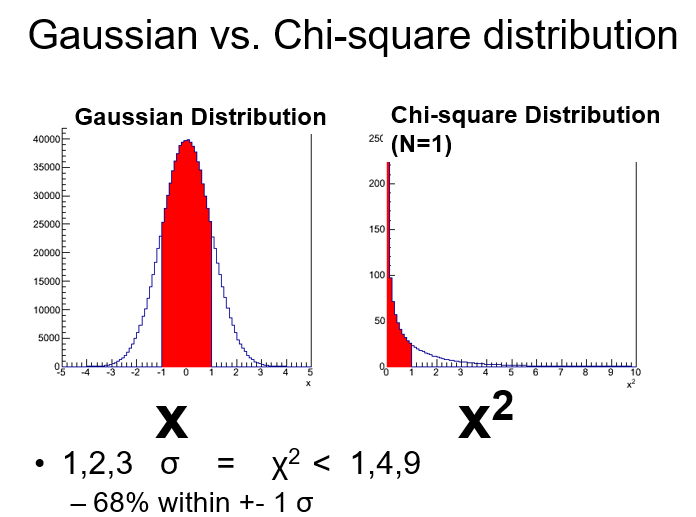 e.g. the θ value with the highest (maximal) likelihood value is the best estimation
11
Example of Test Statistics for Poisson Distribution
At large statistics, the Poisson distribution can be approximated as a Normal distribution with mean μi and standard deviation σi2= μi
12
Additional Test Statistics
In practice, the variance (standard deviation) of the Normal distribution can be further approximated by the measured value



A new “Combined Neyman and Pearson” (CNP) Chisquare, an improved approximation (X. Ji et al.  arXiv:1903.07185)
13
A Simple Example
A set of “n” independent counting experiments to deduce a common expected value “μ”: 
The best estimation of “μ” can beobtained through minimizationof χ2 (maximization of likelihood)
14
n=100  and  μ=15
Taken from arXiv:1903.07185
CNP is an improved approximation to Poisson Chisquare. In certain occasions, CNP has significant advantages in computation
15
Test Statistics: Weighted Least Squares (WLS)
A. C. Aitken Proc. R. Soc. Edinburgh 55, 42 (1935)
An approximation or a special case of the maximum likelihood approach
With unbiased measurements, this solution is the best linear unbiased estimator (BLUE)
16
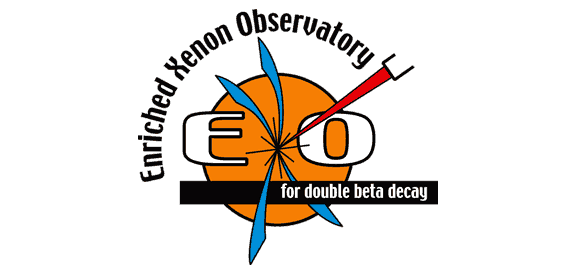 Improved Energy Estimator in EXO-200
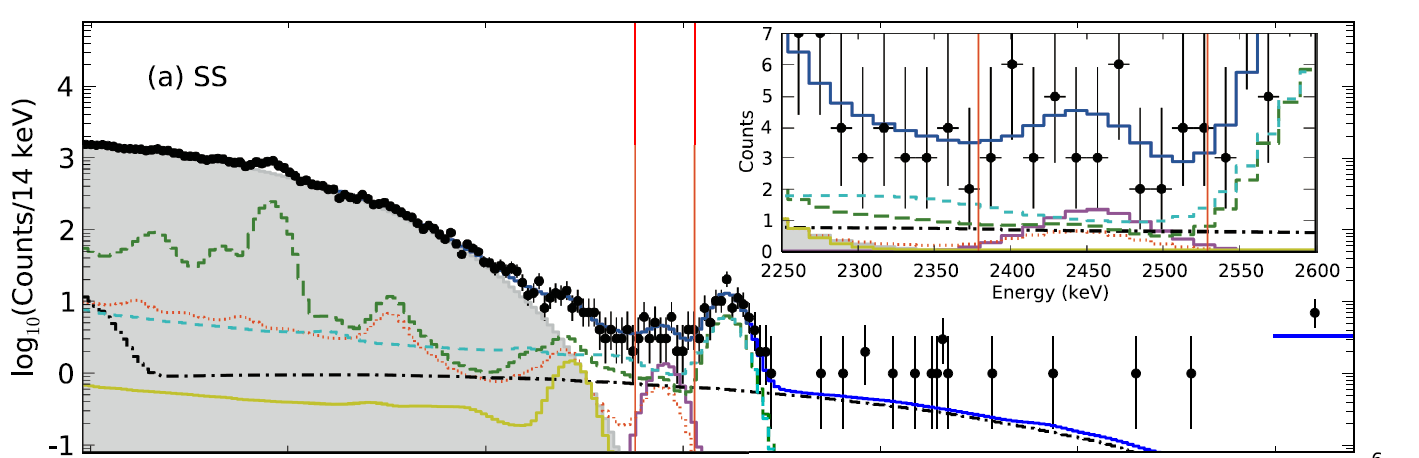 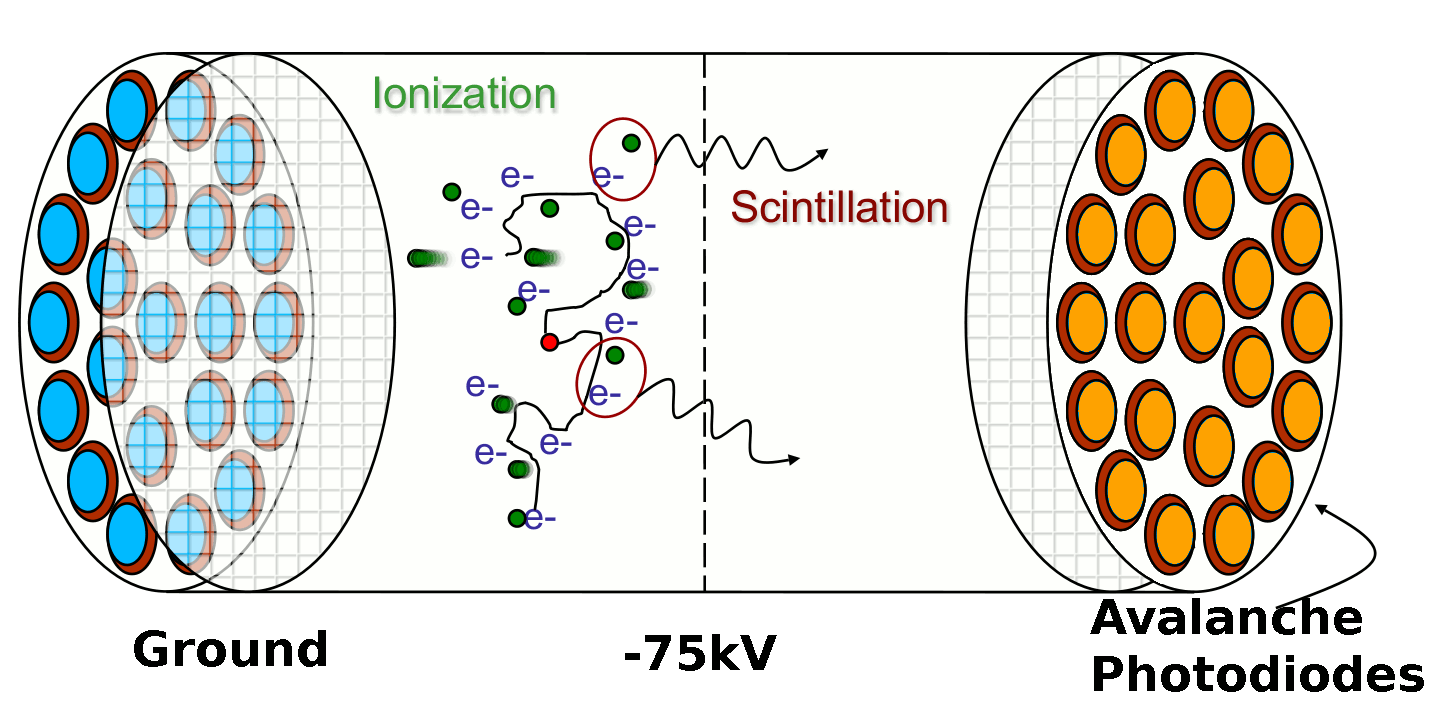 Search for 0νββ with 136Xe 
During the initial operation, observed correlated noise in the APD light readout






An optimal energy estimator based on linear algebra to reduce correlated noise: JINST 11, P07015 (2016)
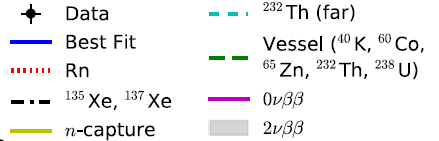 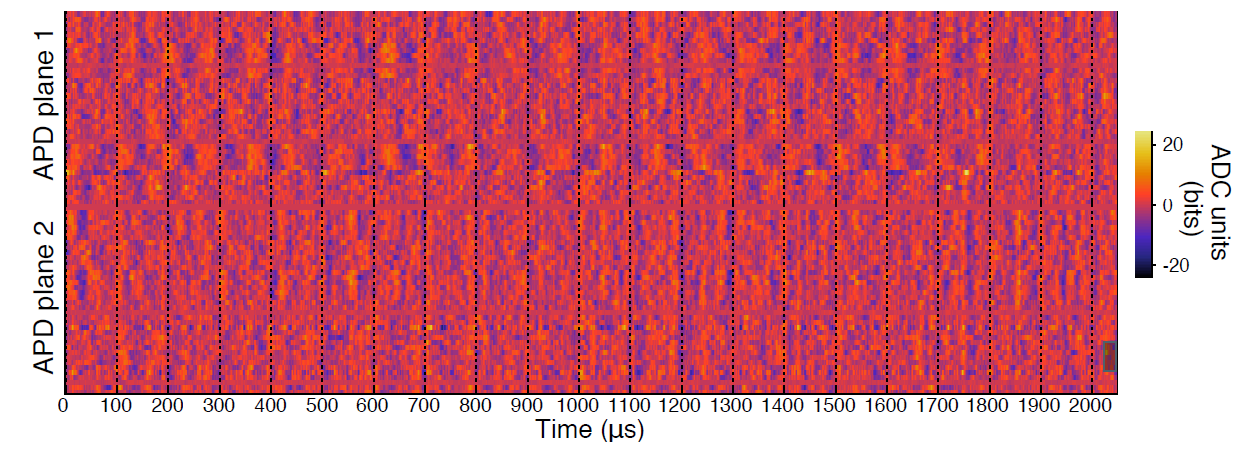 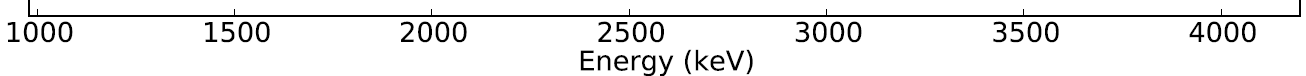 Liquid Xe Time Projection Chamber
Light waveform of an example noise event
17
Nature 510, 229 (2014)
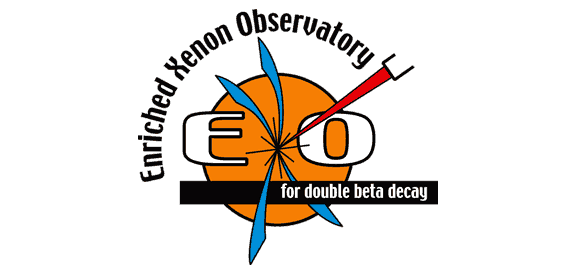 Improved Energy Estimator in EXO-200
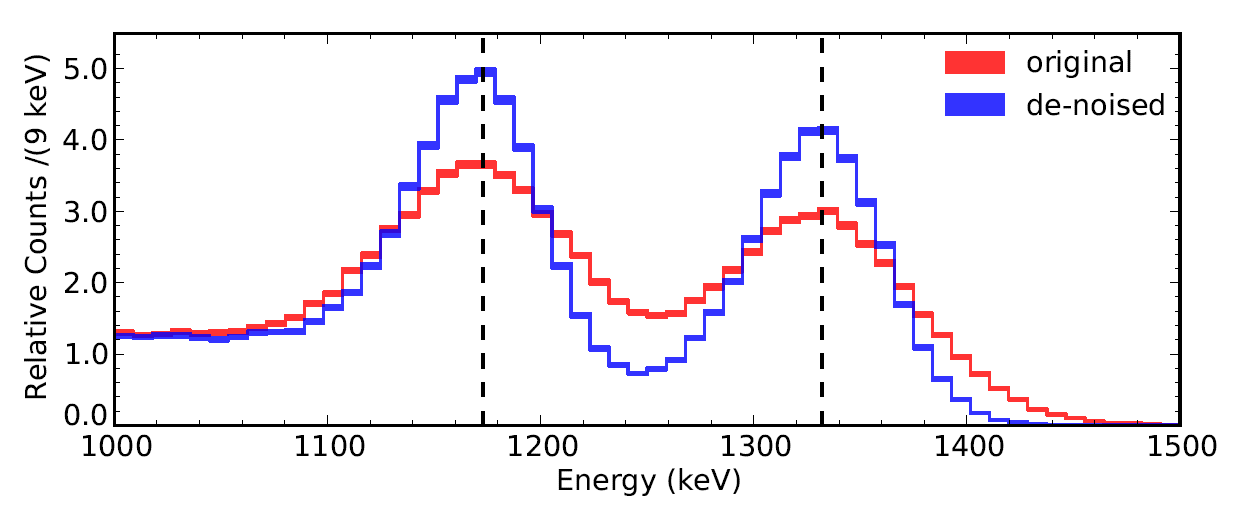 Major challenge: large dimension: 2048 (time bins) x 70 (APDs) ~ 1.43x105  difficult to calculate (RTC-1R)-1
18
More details in JINST 11, P07015
Some Basic Questions in High Energy PhysicsHypothesis Testing Parameter Estimation
19
Common Questions in HEP
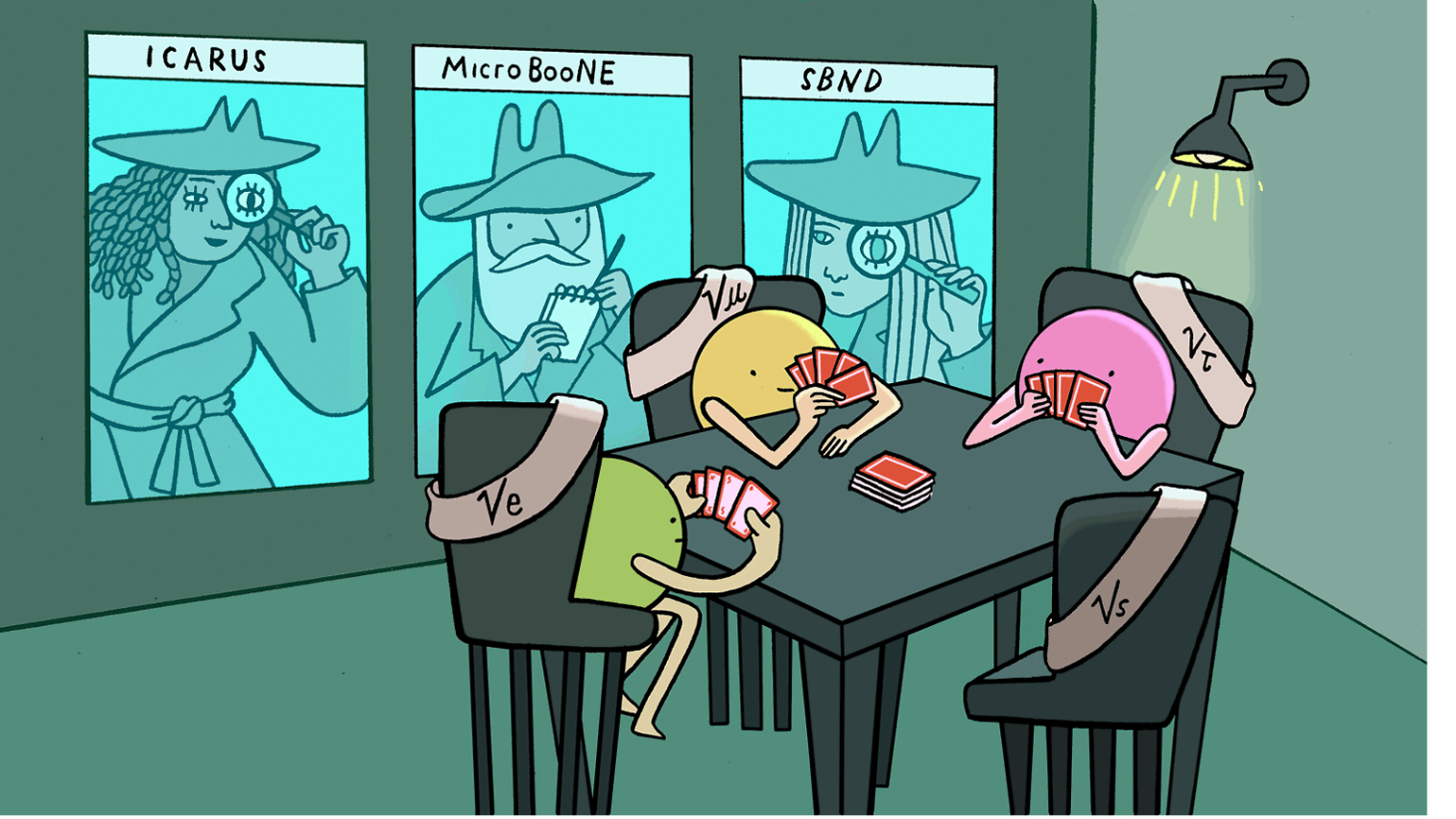 Hypothesis testing
Is there a sterile neutrino?
Is dark matter a particle?
Is Higgs boson a fundamental particle?
…

Hypothesis is something that you can pretend to be true
So that you can predict
Comparing the results and prediction can tell you how likely a hypothesis is true
Close connection with Parameter Estimation
Symmetry magazine
20
Common Questions in HEP
Parameter estimation
What’s the mass of Higgs boson?
What’s the mass of neutrino?
What’s the fraction of dark matter in our universe?
…

Basically, given a model which contains one or more parameters, how to estimate the true value of them?
So that we can use the model to make prediction
21
Confidence Interval and Credible Interval
22
Credible Interval and Credible Level (Bayesian way)
Credible interval is a range 
In which the probability of truth inside this range is represented by the credible level

For example, if we say the credible interval is 95 +- 5  (@ 68%), it means the probability of containing the true parameter inside [90,100] is 68% 

This is natural, but HEP physicists do not use this much …
23
Confidence Interval and Confidence Level (Frequentist Way)
P-value: probability of obtaining a test statistic more extreme than the one actually observed
Naively, a small p-value  less likely to be the truth

Confidence Interval is a range
In which, the p-value of model with parameters inside is larger than 1 – “Confidence Level”

Note: there is no truth mentioned at all, just based on experimental data
24
P-value and Test Statistic
P-value: probability of obtaining a test statistic more extreme than the one actually observed
Test statistic: reduce data to a single number
Given a Gaussian (Normal) distribution:
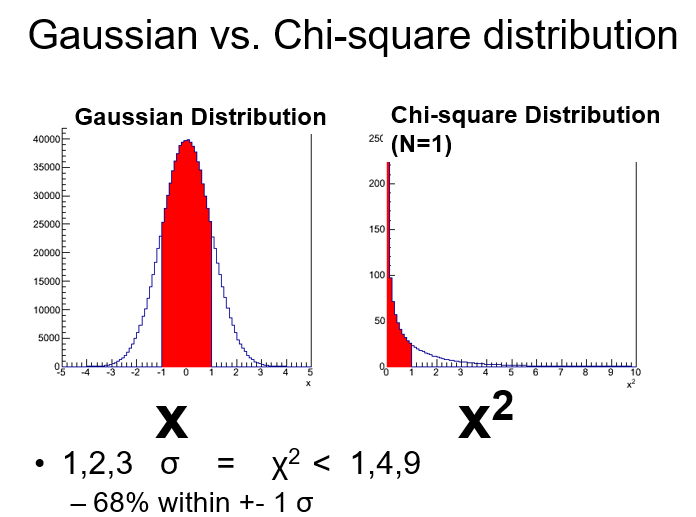 σ is the standard deviation of the Gaussian distribution.
25
Back to Experimental Uncertainties
When we see something like “a = 95 +- 5”, what does this mean in HEP?

First, it is always a confidence interval, NOT a credible interval

Second, when the confidence level is not mentioned, it implies 68% 

Third, although it is a confidence interval, people always try to understand it as credible interval
26
Procedure to Deduce Confidence Interval
27
Parameter Estimation & Confidence Interval
Assume a parameter θ and a nuisance parameter η (Gaussian approximation)


What do we want?
Best estimation of θ and η are      and  
Confidence interval of θ and η
Basically a range of θ and η
Daya Bay Oscillation
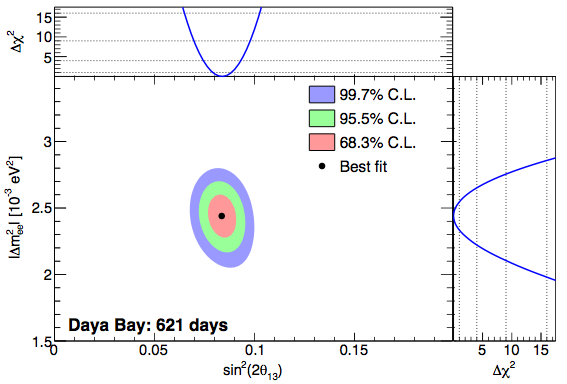 28
Procedure
Let              denotes the (global) minimum 
For any given θ, minimize χ2 to get 
Take 1, 2, 3 … -σ confidence intervals with confidence levels of 68.27%, 95.45%, 99.73% (2-sided)… 
The 1, 2, 3 … -σ confidence interval are determined by 

This procedure can be expanded to cases with number of degree of freedom > 1
PRL 108, 171803 (2012)
Daya Bay’s 5.2 σ discovery of non-zero of θ13 !
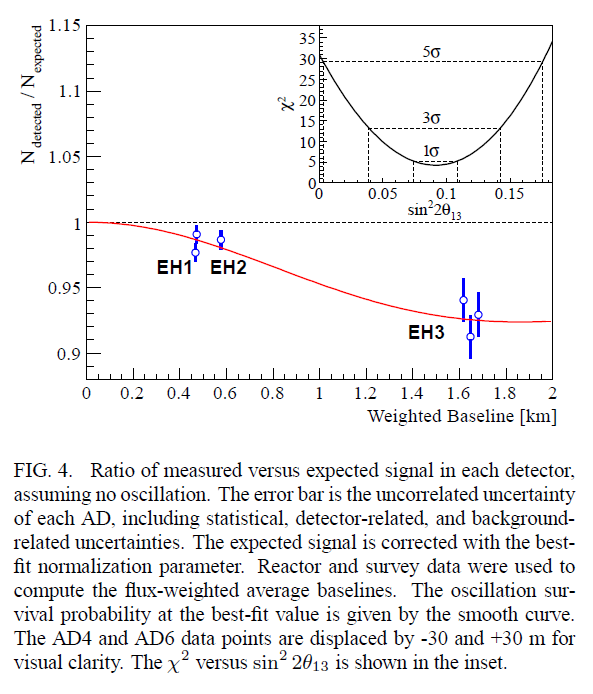 29
What’s the mathematical basis of this procedure?
30
Wilks’ Theorem
S. S. Wilks, The Annals of Mathematical Statistics 9, 60 (1938)
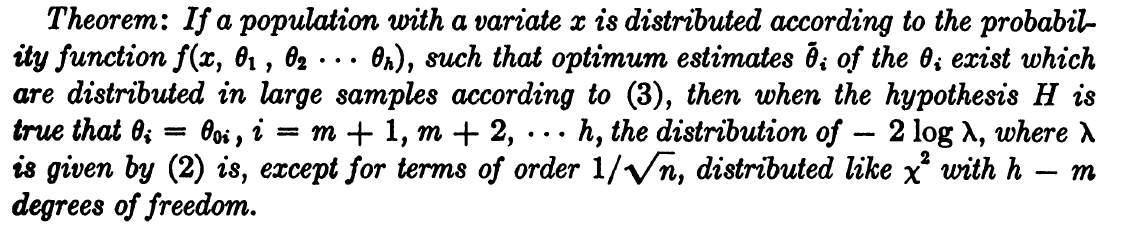 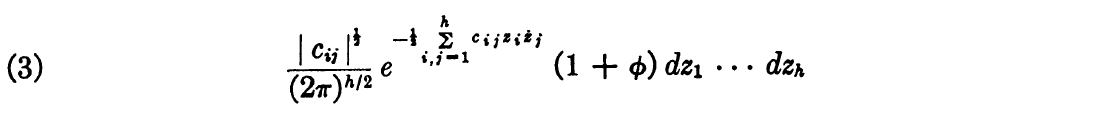 LBNE PWG
31
Let’s translate it
If the best estimation      roughly follow a Gaussian distribution around true θ 
The                                               would asymptotically follow a chi-square distribution 
This can be extended any number of degrees of freedom
Example:
10 bins, each bin
The count in each bin follows a Gaussian distribution 
Given true θ = 1
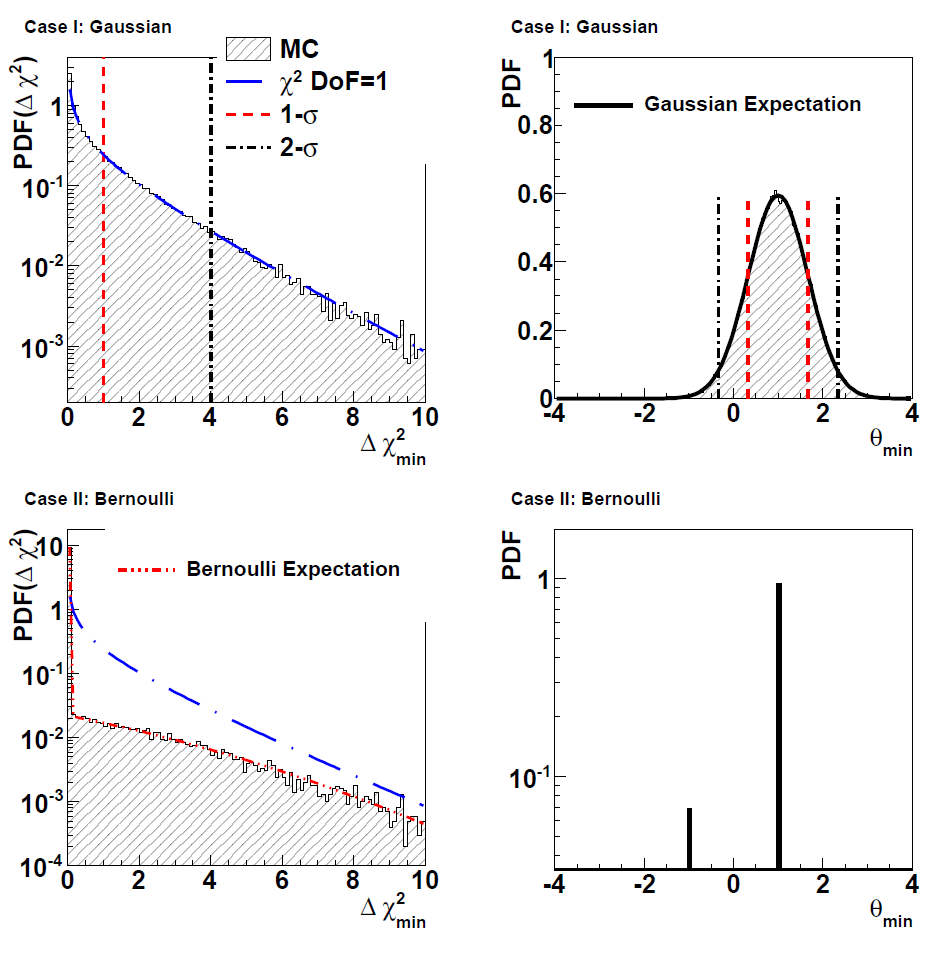 LBNE PWG
32
What about a Non-Gaussian Example
Assume θ is limited to two cases: 1 and -1
Feldman-Cousins Approach (likelihood ratio test): PRD 57, 3873 (1998)
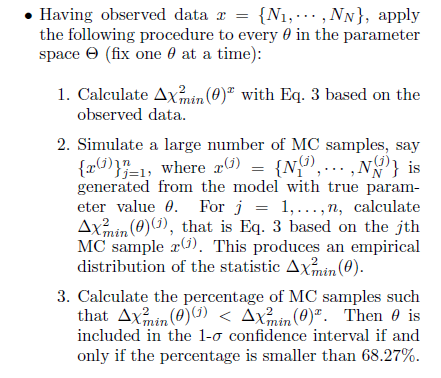 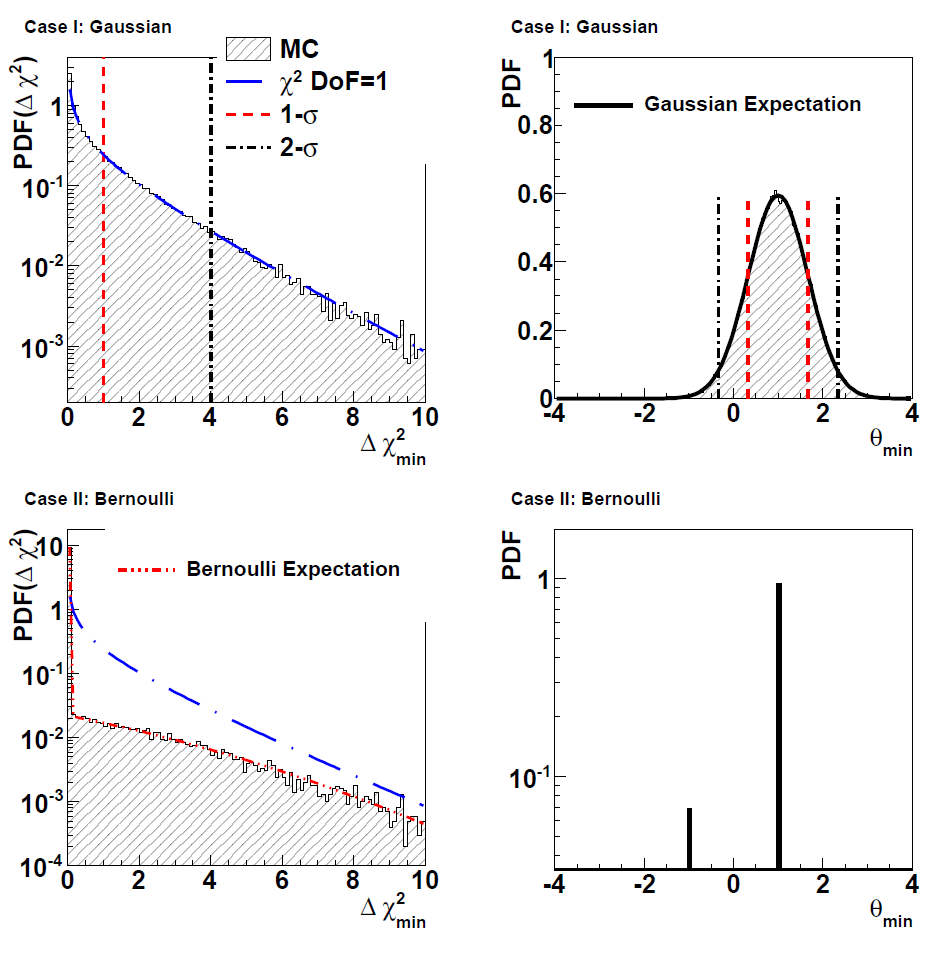 Δχ2 is not a chi-squared                   distribution any more!
MC method to determine the confidence interval, directly follow the definition of confidence intervals.
LBNE PWG
33
Discussion I
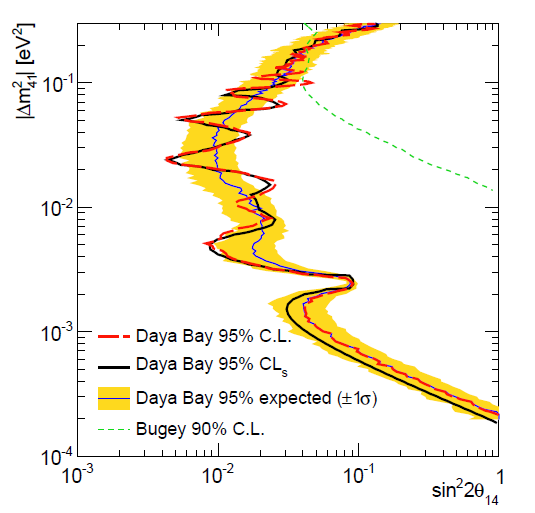 The choice of test statistics is decoupled from the procedure in deducing confidence interval
There are many different ways to choose test statistics (e.g. Poisson likelihood, Neyman, Pearson, CNP chisquares)

Generally, the likelihood (ratio) is the best as it incorporates the most information, but sometimes this can leads to significant challenges in computation (e.g. with Feldman Cousins procedure)
Advanced technique to speed up the procedure: using “Gaussian Process”: L. Li et al. arXiv:1811.07050 

Example: Gaussian CLs approach with a different test statistics
X. Qian et al. NIMA 827, 63 (2016)
In this example, “Gaussian CLs” is two orders magnitude less computation than the standard Feldman-Cousins C.L. approach
34
Discussion II
2-D deconvolution
Measured waveform
Generally, data unfolding, which is to remove the known detector response from the measurement, is a special case of the parameter estimation

Wiener SVD unfold: X. Li et al. JINST 12, P10002

Fast Fourier Transformation (FFT) based unfolding procedure
PMT waveform analysis:  NIMA, 895, 48 
LAr TPC signal processing: JINST 13 P07006/7
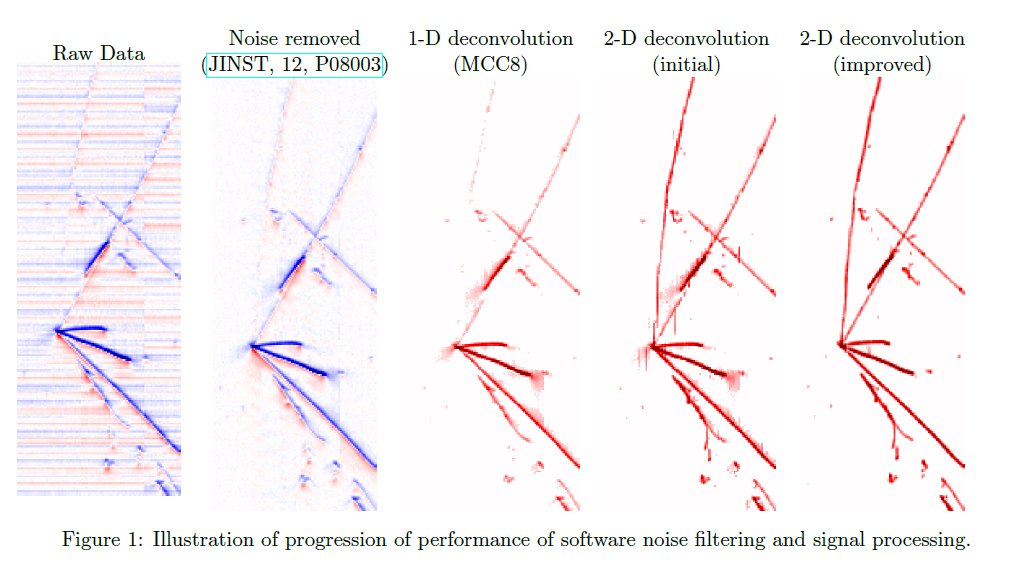 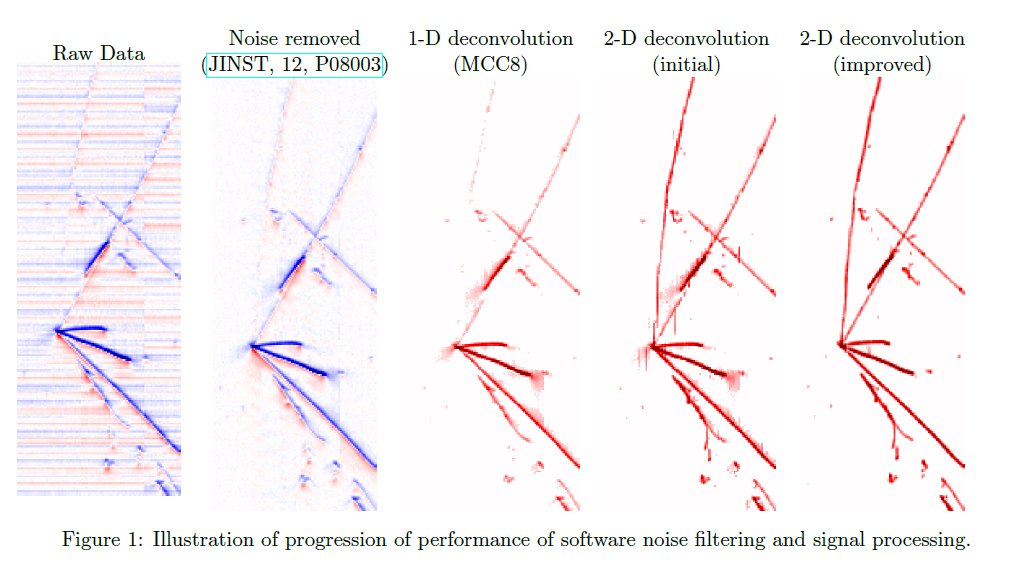 JINST 13 P07006/7 (2018)
35
Summary
In this lecture, we covered the concepts of 
Experimental uncertainties (e.g. covariance matrix)
Test statistics (e.g. Poisson likelihood and CNP chisquare)
Credible (Bayesian) and Confidence Interval (Frequentist and p-value)

We reviewed the procedure in deducing the confidence interval (asymptotic approach and Feldman Cousins method)

We touched on some advanced topic: 
Data unfolding (e.g. Wiener SVD approach)
Selection of test statistics (e.g. Gaussian CLs method in searching for new physics)
Usage of Linear Algebra in reducing computation (e.g. Gaussian Process and FFT)
36
37
Signal Processing in Single-Phase LArTPC
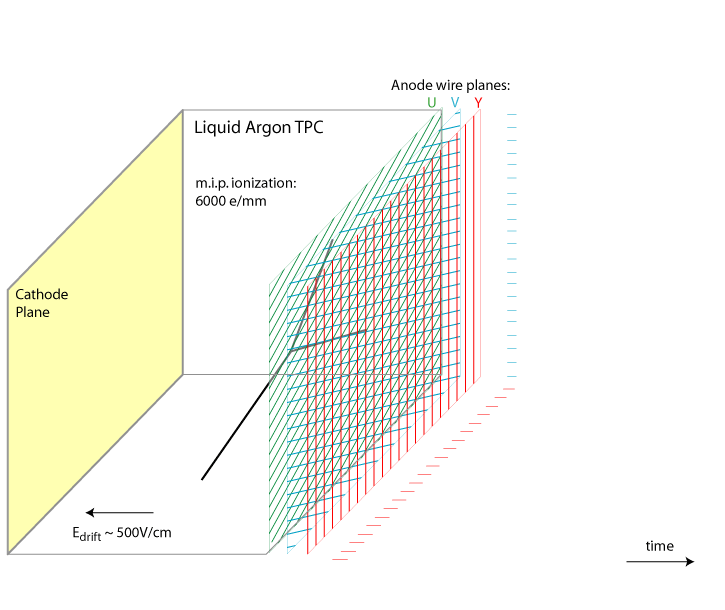 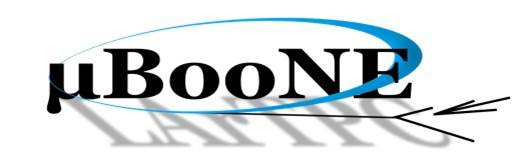 Collection Yunipolar shape
Induction (U,V)bipolar shape
Number of ionized electrons
Field Response
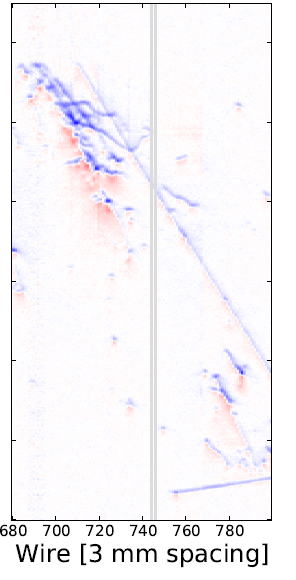 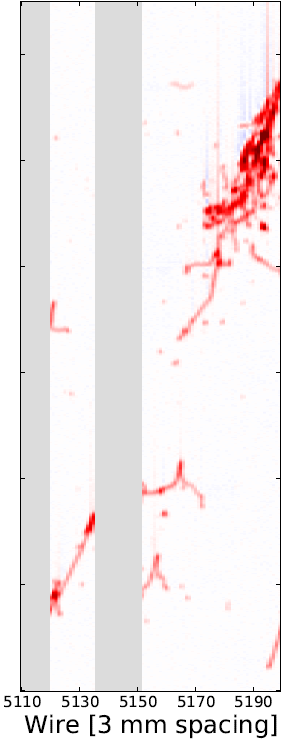 Signal on Wire Plane
Electronic Response
Signal to be digitized by ADC
(Signal Processing)
Number of ionized electrons
Goal of signal processing is to reconstruct the distribution of ionization electrons from TPC waveforms
time
JINST 13 P07006/7 (2018)
38
Matrix Inversion and Deconvolution
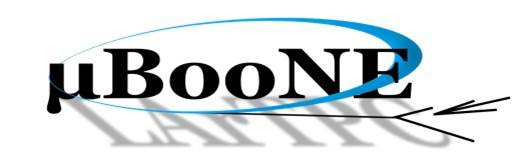 Tensor R is Toeplitz	
Response only depends on the relative positions between signal and measurement

(RTR)-1 can be achieved through the deconvolution technique with fast Fourier transformation (FFT)
O(N2.4~3)  O(N logN)
One of top 10 algs. in 20th century
Immense dimension of M and S: 2400 (chs.) x 8256 (time bins) ~ 2 x 107 
Extreme challenge in matrix inversion!
1D deconvolution SP in LArTPC  described in B. Baller JINST 12, P07010
39
Deconvolution Technique
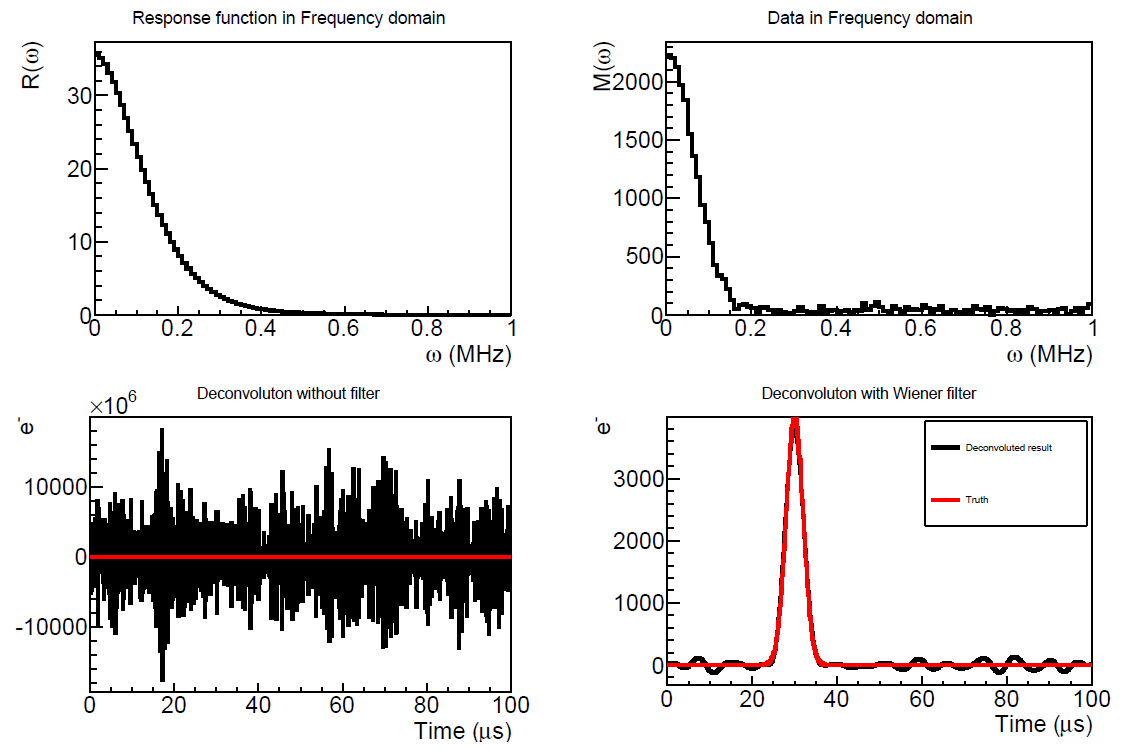 Time domain
Fourier transformation
Frequency domain
Back to time domain
Inverse Fourier transformation
Wiener filter: optimized by power of signal and noise in freq. domain

N. Wiener (1964)
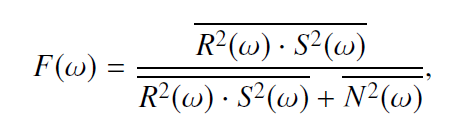 Example taken from X. Li et al. JINST 12, P10002
Also PMT SP in Daya Bay: NIMA, 895, 48
40
2D Deconvolution
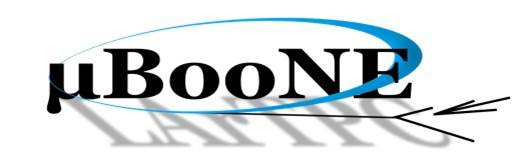 2-D deconvolution
1-D deconvolution
Measured waveform
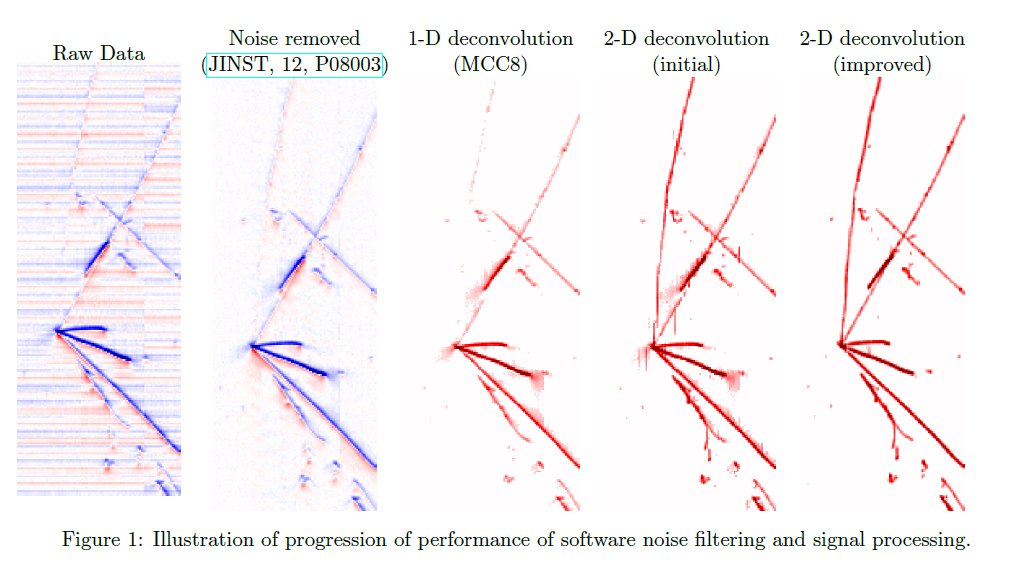 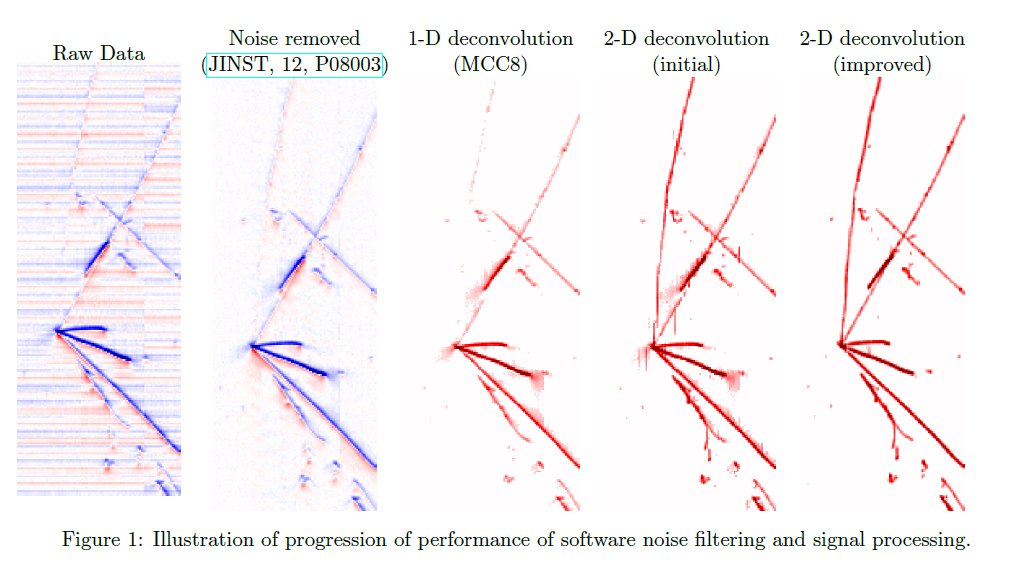 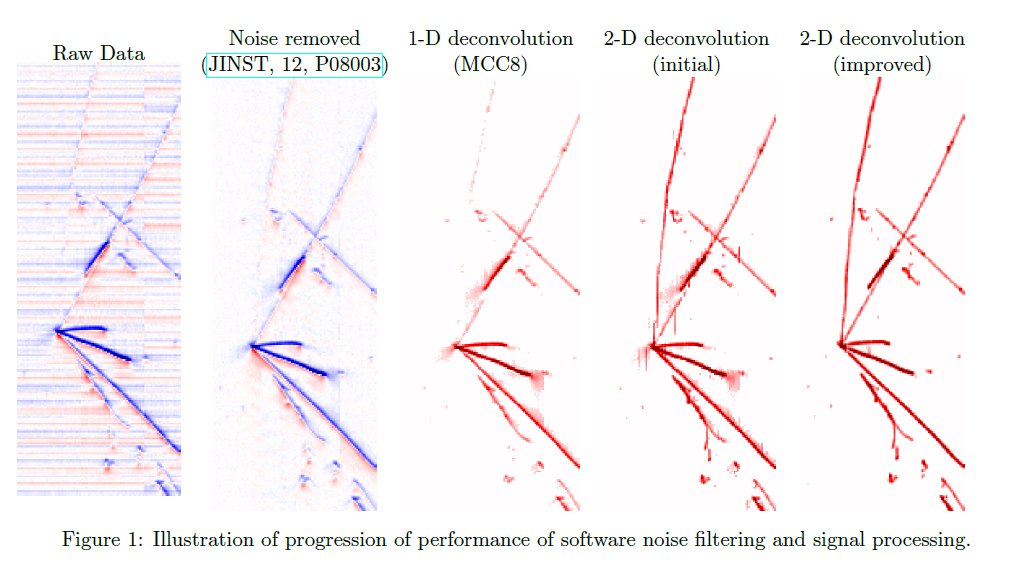 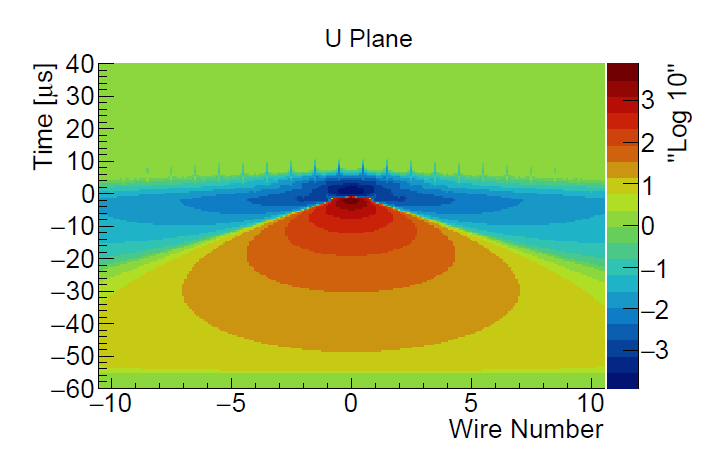 R1 represents the induced signal from (i+1)th wire signal to ith wire
The inversion of matrix R can again be done with deconvolution  2-D Fast Fourier Transformation
JINST 13 P07006/7 (2018)
41
Wiener-SVD Unfolding Approach
LArTPC Signal Processing
SVD Unfolding Approach
Statistical (and systematic) uncertainties and smearing of finite response function leads to unstable unfolded results

Regularizations (e.g. constraining smoothness) is added to stabilize results (limiting variance)
Regularization  Bias 

Optimize the strength of regularization to balance between bias and variance
Strictly speaking, should also optimize the choice of binning (multi-dimensional scan)
Unfold the ionization electron distribution from measured TPC waveforms
High-frequency electronic noise and the finite resolution of detector response leads to unstable deconvolved results

Wiener filter is added to stabilize the results, minimizing
42
Wiener-SVD Unfolding Approach
When the expected signal is known , Wiener filter can be used in SVD unfolding to obtain an optimized result without scanning
Choose binning  <  smearing resolution
Apply Wiener filter



Naturally balances bias (sys.) and variance (stat.) leading to a smaller total uncertainty
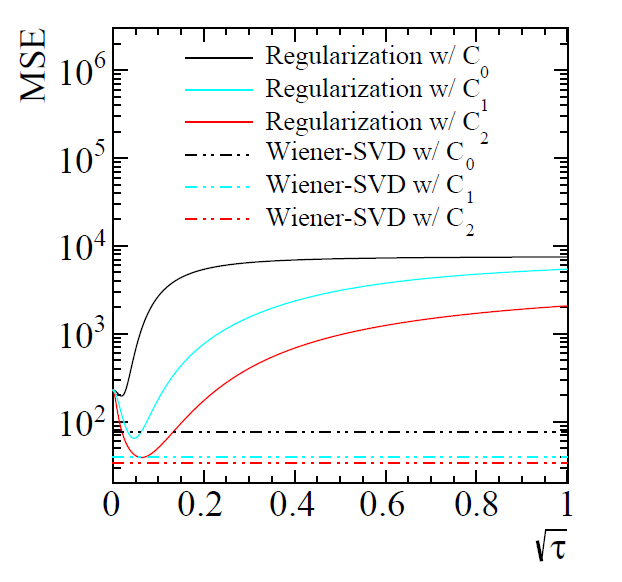 More details in X. Li et al. JINST 12, P10002
43